Material de apoio da aula 5/15: Em busca do aluno como o editor
Parte 3/3 para apoio remoto
Lembrete 1, parte específica
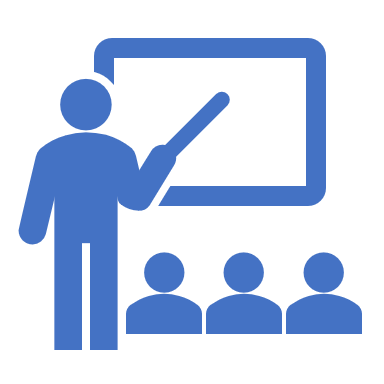 “LÍNGUA PORTUGUESA NO ENSINO FUNDAMENTAL – ANOS FINAIS: PRÁTICAS DE LINGUAGEM, OBJETOS DE CONHECIMENTO E HABILIDADES” (Página 134)
Lembrete 2: o documento vem se organizando em quatro partes
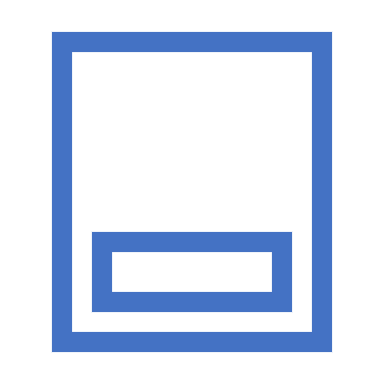 Práticas de linguagem:  oralidade, leitura/escuta, produção (escrita e multissemiótica) e análise linguística/semiótica (que envolve conhecimentos linguísticos – sobre o sistema de escrita, o sistema da língua e a norma-padrão –, textuais, discursivos e sobre os modos de organização e os elementos de outras semioses). 
Objeto de conhecimento: o conteúdo, a “matéria” que o professor vai ensinar
Campo: o lugar onde preferencialmente circulam os textos a serem estudados
Habilidades: o que deve ser feito, a tarefa, missão
Então, como se monta cada atividade de sala de aula?
A partir da(s) habilidade(s) específica(s) que você quer trabalhar em cada uma das práticas de linguagem (oralidade, leitura/escuta, produção (escrita e multissemiótica) e análise linguística/semiótica)
Prática de linguagem oralidade
(EF69LP26) Tomar nota em discussões, debates, palestras, apresentação de propostas, reuniões, como forma de documentar o evento e apoiar a própria fala (que pode se dar no momento do evento ou posteriormente, quando, por exemplo, for necessária a retomada dos assuntos tratados em outros contextos públicos, como diante dos representados).
Exemplo: assistir excertos de debates disponíveis no Youtube, anotando os principais pontos e fazer síntese na sala
(EF67LP08) Identificar os efeitos de sentido devidos à escolha de imagens estáticas, sequenciação ou sobreposição de imagens, definição de figura/fundo, ângulo, profundidade e foco, cores/tonalidades, relação com o escrito (relações de reiteração, complementação ou oposição) etc. em notícias, reportagens, fotorreportagens, foto-denúncias, memes, gifs, anúncios publicitários e propagandas publicados em jornais, revistas, sites na internet etc.
Práticas de linguagem leitura/escuta
O publicitário Guilherme Pereira brincou com capas de revistas, produzindo clones com capas que você nunca verá nas bancas. O exercício é:

Diferenciar a capa verdadeira da falsa
Explicar porque a falsa nunca seria publicada
Sugestão de atividadeRevistas verdadeiras e falsas
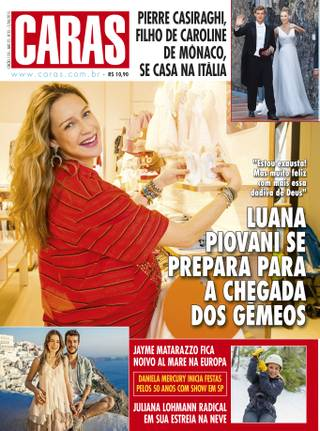 Práticas de linguagem análise linguística/semiótica
(EF69LP56) Fazer uso consciente e reflexivo de regras e normas da norma-padrão em situações de fala e escrita nas quais ela deve ser usada.
O fragmento de texto a seguir foi retirado de uma placa encontrada em um camping. Reformule-a para que fique com uma forma parecida com a de uma placa, gramaticalmente correta e completa com relação às informações que o dono do camping quer fornecer.
ALÔ ATENÇÃO Quando Você sair do banheiro apagar a luz por favor obrigado. Outras coizas voceis que fumân por favor não jogue bituca de cigarro em quau quer lugar. Respeite a regra do camping. Obrigado. Não andar gritando nein de dia nein dinoite. Joel agradece a todos a comprienção
Práticas de linguagem produção escrita e multissemiótica
(EF67LP30) Criar narrativas ficcionais, tais como contos populares, contos de suspense, mistério, terror, humor, narrativas de enigma, crônicas, histórias em quadrinhos, dentre outros, que utilizem cenários e personagens realistas ou de fantasia, observando os elementos da estrutura narrativa próprios ao gênero pretendido, tais como enredo, personagens, tempo, espaço e narrador, utilizando tempos verbais adequados à narração de fatos passados, empregando conhecimentos sobre diferentes modos de se iniciar uma história e de inserir os discursos direto e indireto. P. 169
Quebra-do-terror       ╬ ▀ ☻ ▼♠♫◘
Objetivo: montar o máximo possível de historietas medonhas a partir de um quebra-cabeças
Para concluir: Exercício
Se possível em grupo, escolha uma habilidade qualquer do documento da BNCC e monte uma atividade que possa ser usada no seu Seminário

Coloque na pasta já preparada para este fim